Той, хто пізнав в мистецтві лиш ази,
 був Мікеланджело Буонарроті
—Л. Костенко,
Мікеланджело Буонарроті
…Обожнював мистецтво, і воно
 стало для мене ідолом-тираном
—Мікеланджело, сонет CXLVII, 1555 —1556 рр.
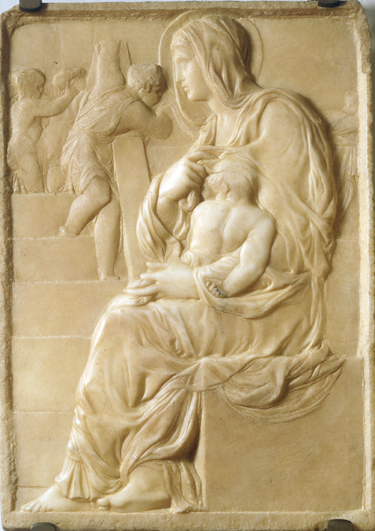 «Мадонна біля сходів» (італ. Madonna della Scala)барельєфприклад «низького рельєфу»
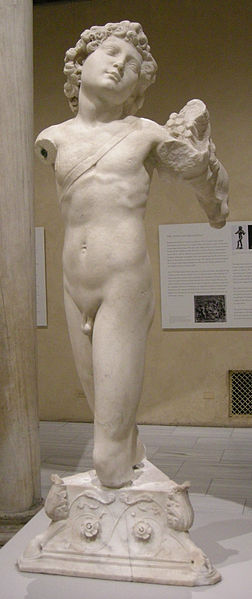 «Юний лучник» (італ. Giovane arciere)
«Битва кентаврів» (італ. Battaglia dei centauri)можливо перша із завершених «незакінчених» скульптур Мікеланджело
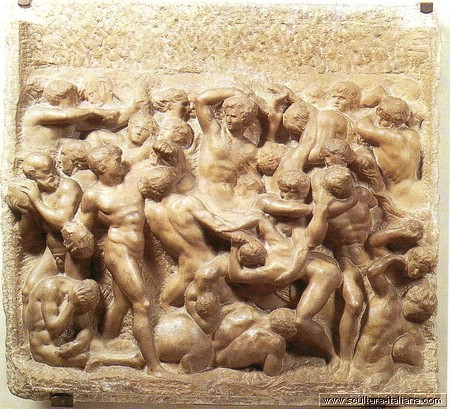 «Святий Прокл Болонський» (італ. San Procolo)
«Святий Петроній»
 (італ. San Petronio)
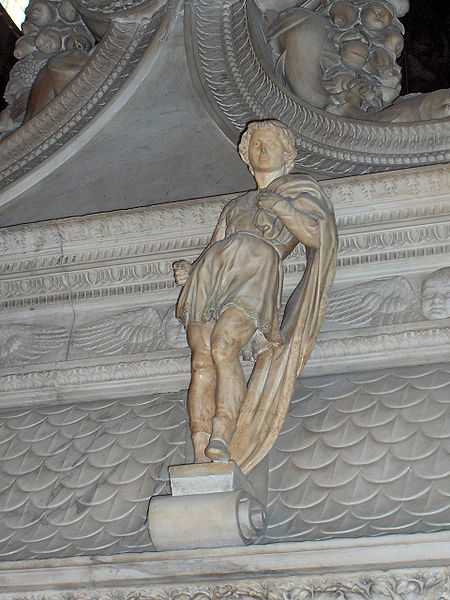 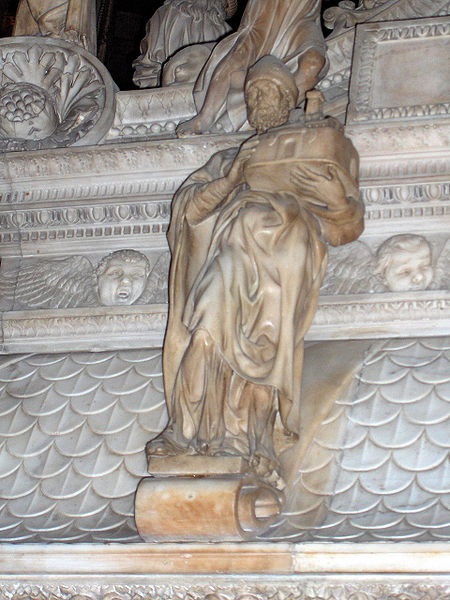 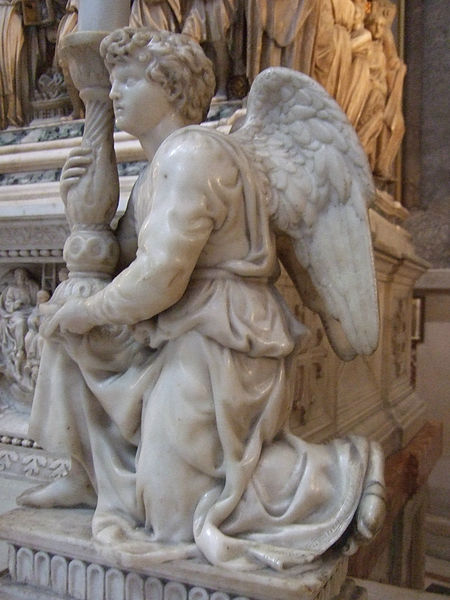 «Ангел із канделябром» (італ. Angelo reggicandelabro)
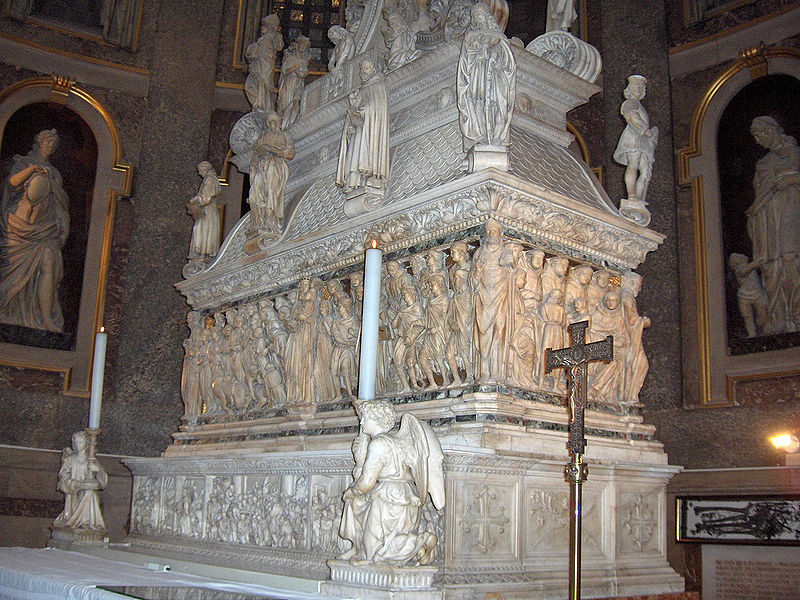 Гробниця Святого Домініка у цих ранніх творах скульптора відчувається вплив робіт Якопо делла Кверча
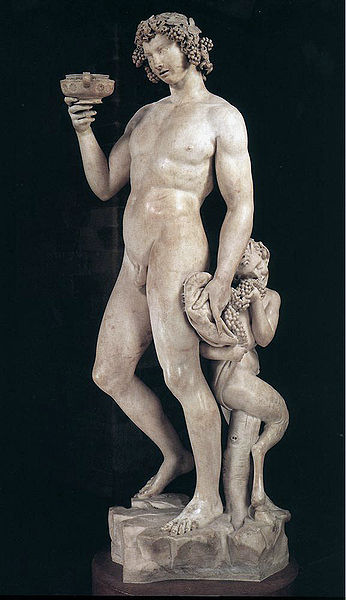 «Вакх» (італ. Bacco) «перший шедевр» Мікеланджело
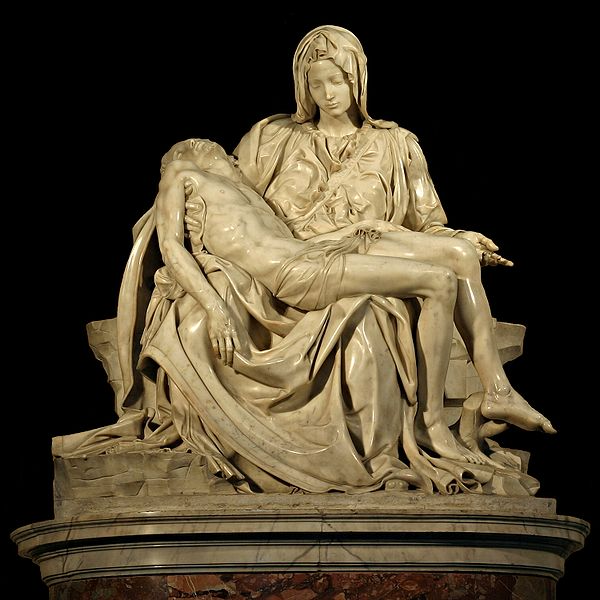 «П'єта (Оплакування)» (італ. Pietà vaticana)єдина з робіт Мікеланджело, підписана ним самим
«Святий Павло» (італ. San Paolo)
«Святий Петро»
 (італ. San Pietro)
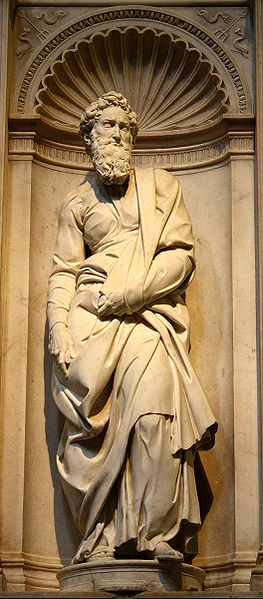 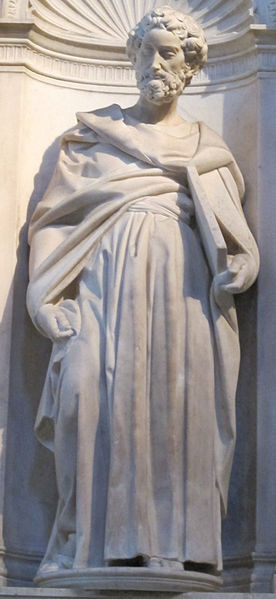 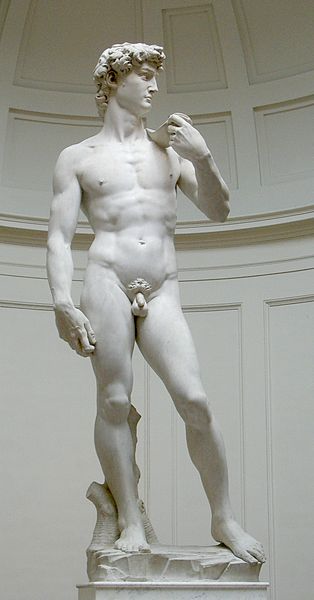 «Давид» (італ. David)трактується як символ Флоренції та цілої епохи Ренесансу
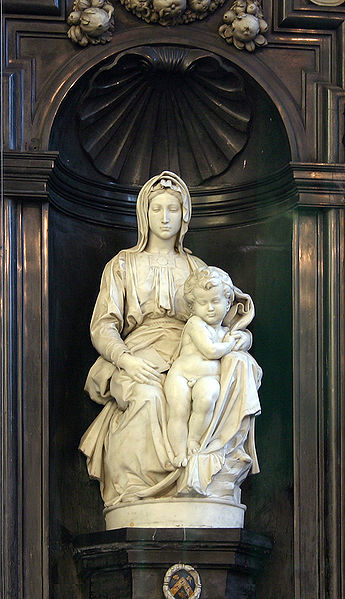 «Мадонна Брюгге» (італ. Madonna di Bruges)
«Мадонна Пітті»використання елементів техніки «non finito» для підкреслення виразності
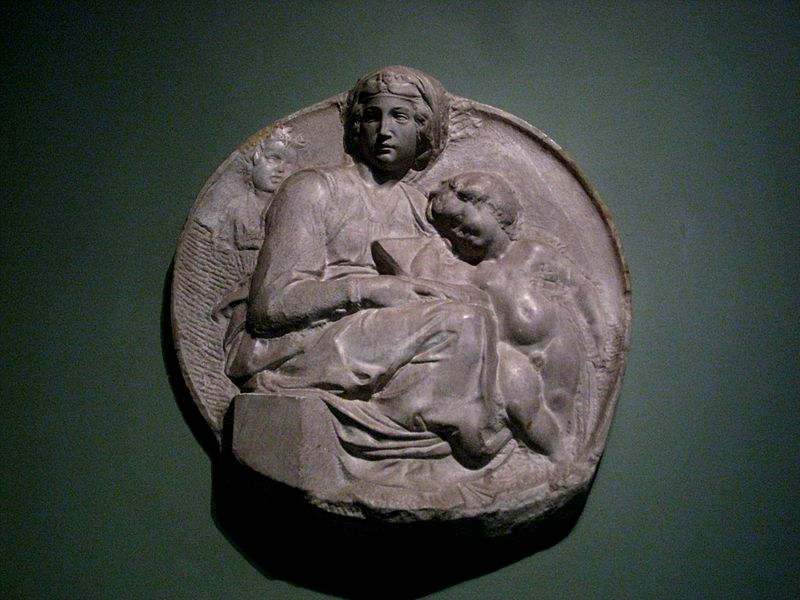 «Мадонна Таддея»техніка «non finito» виділяє завершеність образів і створює атмосферне тло
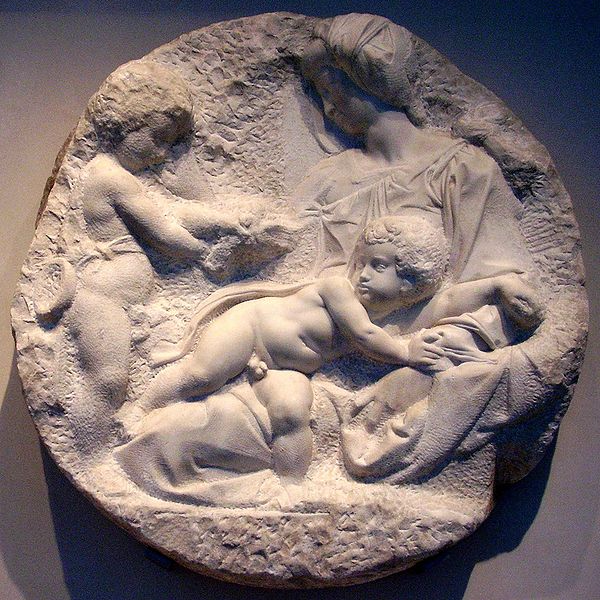 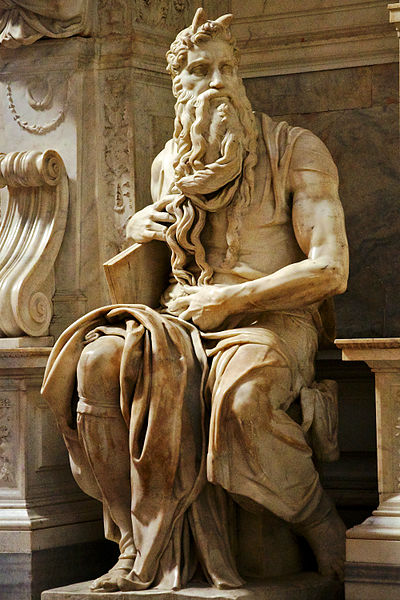 «Мойсей» (італ. Mosè)остаточно статуя була дороблена у 1542 році
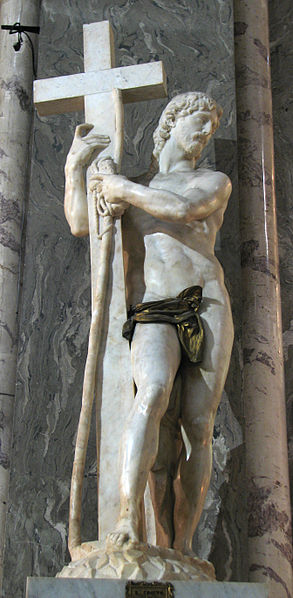 «Христос із хрестом» (італ. Primo Cristo della Minerva)Себастьяно дель Пьйомбо казав, що «самі тільки коліна цієї статуї цінніші за цілий Рим»
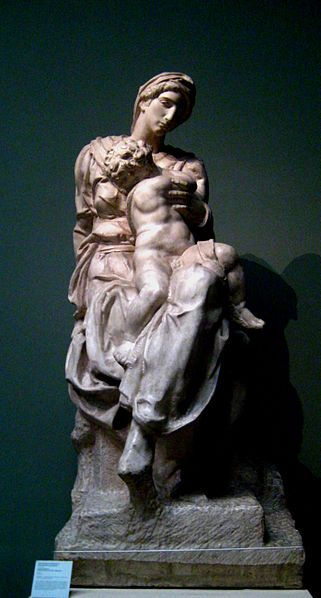 «Мадонна Медичі» (італ. Madonna Medici)незавершеність статуї також трактується як художній засіб скульптора
«Ранок» (італ. Aurora)
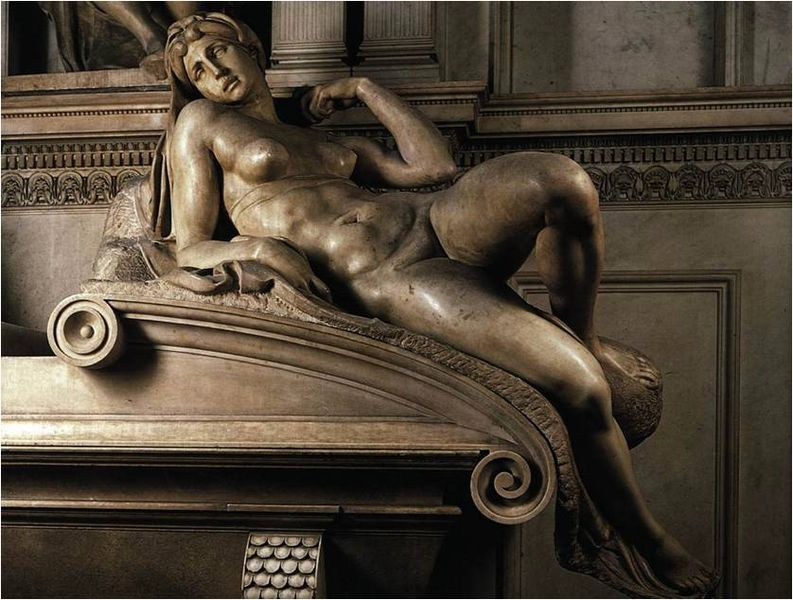 «Вечір» (італ. Crepuscolo)
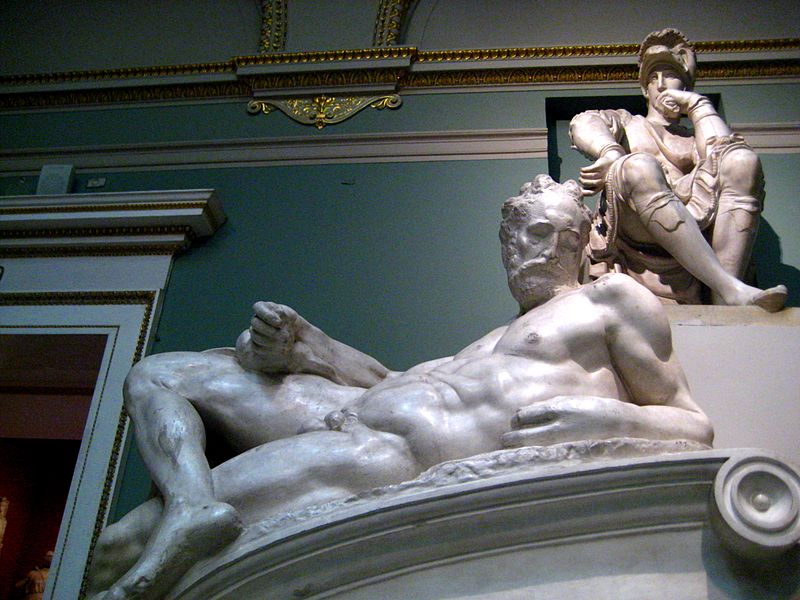 «Ніч» (італ. Notte)
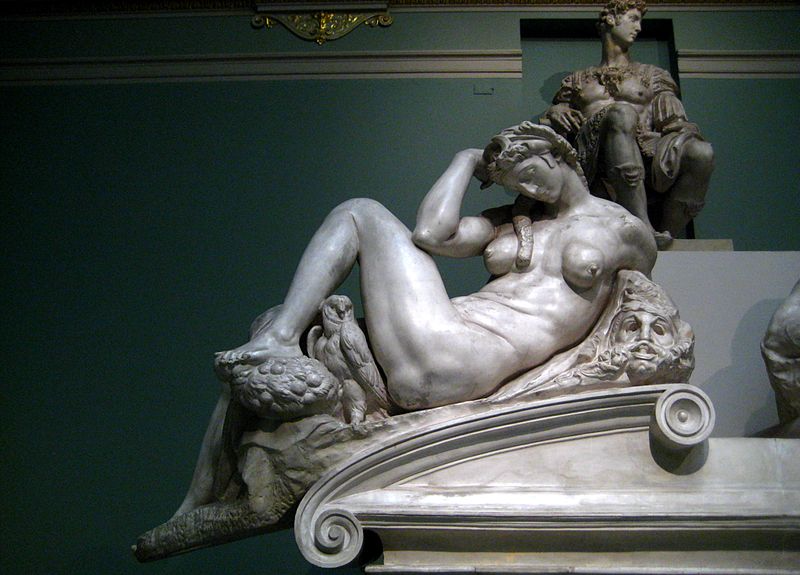 «День» (італ. Giorno)
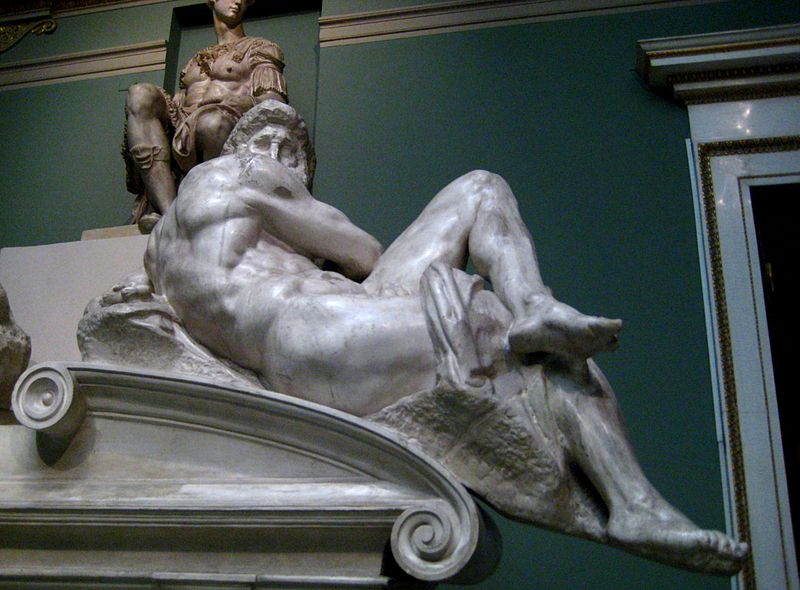 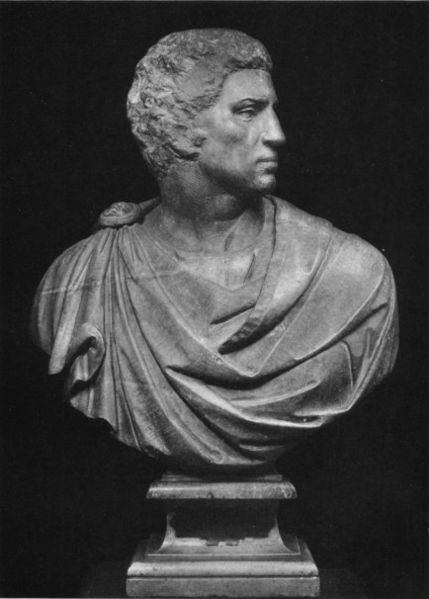 «Брут» (італ. Bruto)було замовлено після знакового вбивства Алессандро Медичі
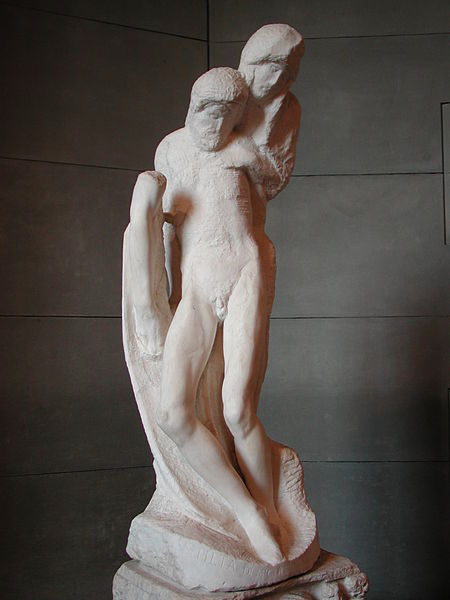 «П'єта Ронданіні» (італ. Pietà Rondanini)на думку британського скульптора Генрі Мура, у статуї — «усі вісімдесят дев'ять років життя Мікеланджело»
«Манчестерська Мадонна» (італ. Madonna di Manchester)
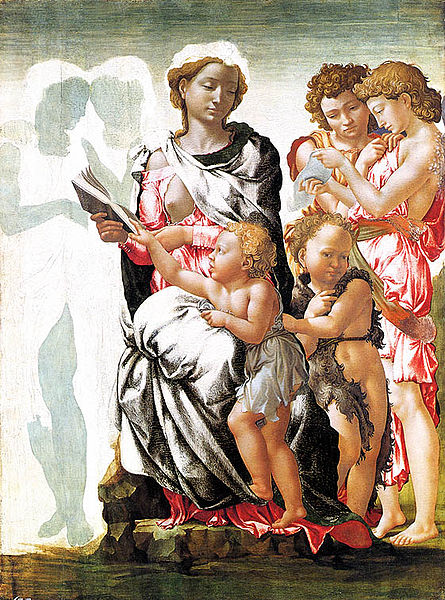 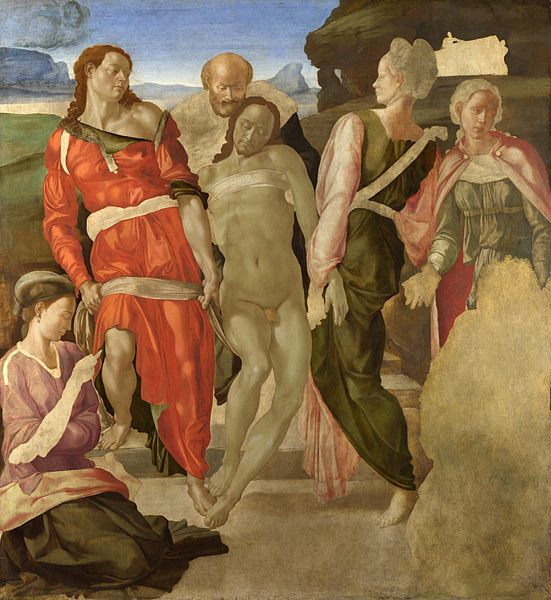 «Покладення до гробу» (італ. Deposizione di Cristo nel sepolcro)
«Мадонна Доні»(Святе Сімейство)єдина картина, безперечно намальована Мікеланджело
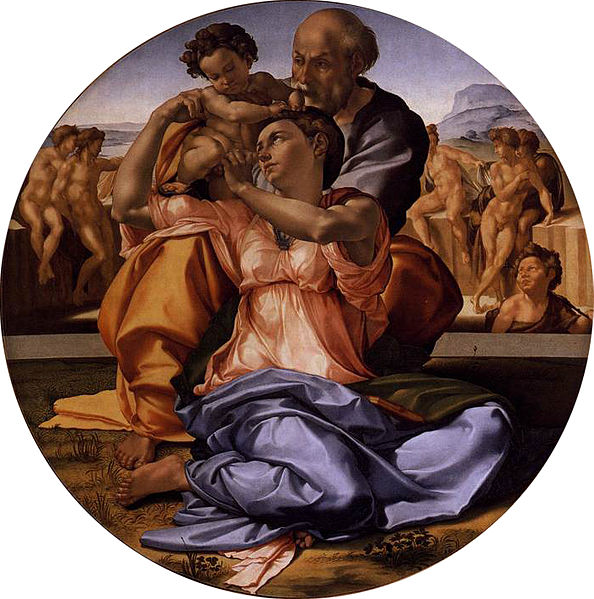 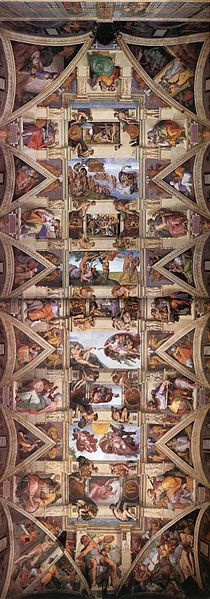 Стеля Сикстинської капели (італ. Volta della Cappella Sistina)вважається компендіумом мистецтва Мікеланджело, Відродження та християнської теології
«Венера й Амур» (італ. Venere e Amore)
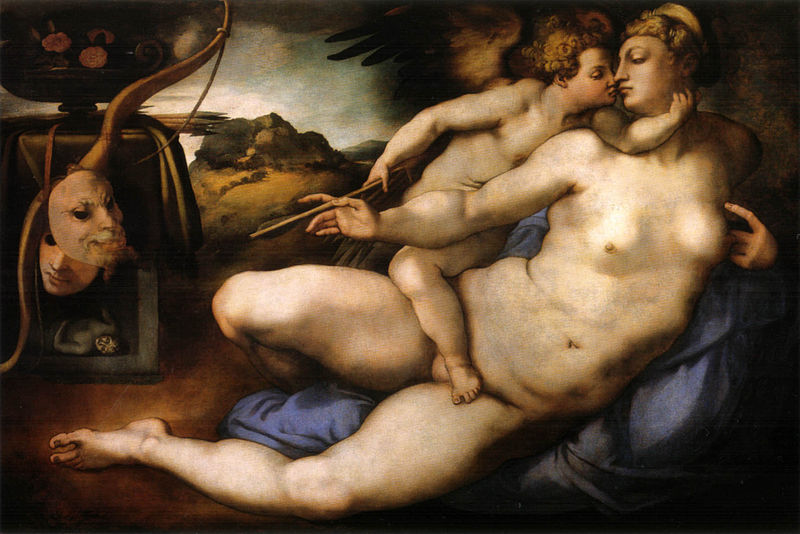 «Леда і лебідь» (італ. Leda e il cigno)
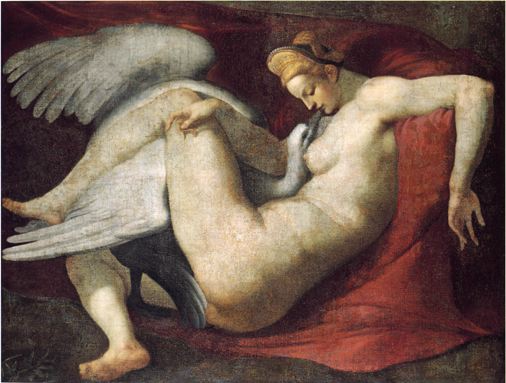 «Навернення Павла» (італ. Conversione di Saulo)
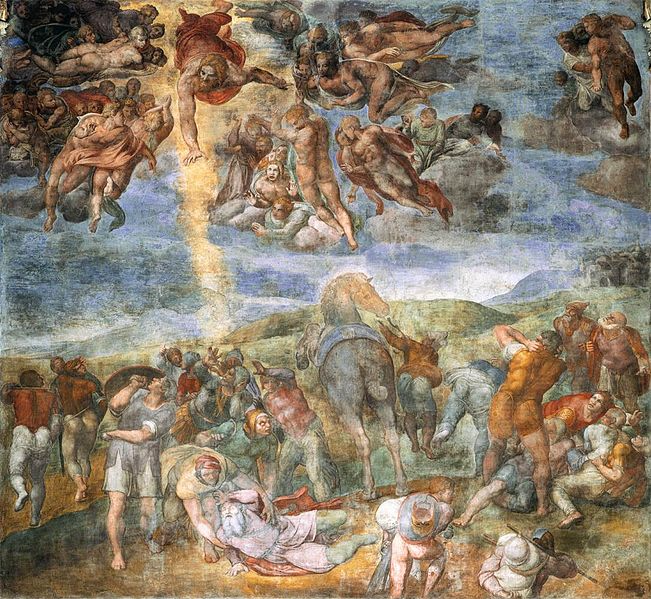 «Розп'яття» (італ. Crocifissione per Vittoria Colonna)
«П'єта»
(італ. Pietà per Vittoria Colonna)
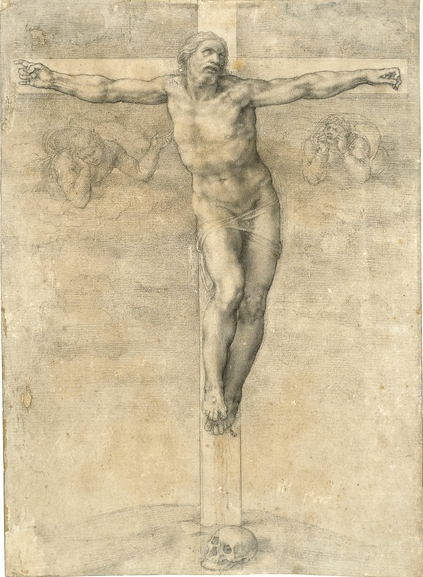 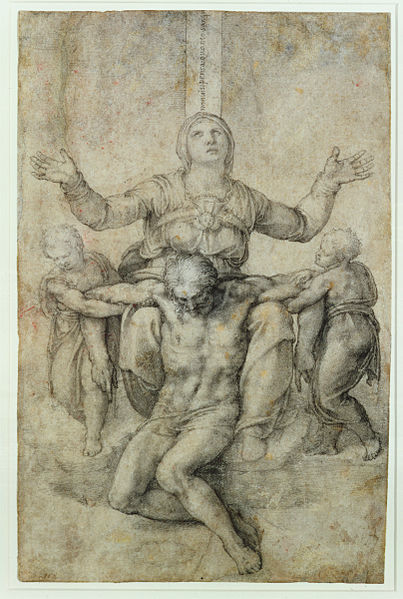 подарунок для Вітторії Колонна
 «rifinito»
Фасад церкви Святого Лоренцо(італ. Basilica di San Lorenzo)
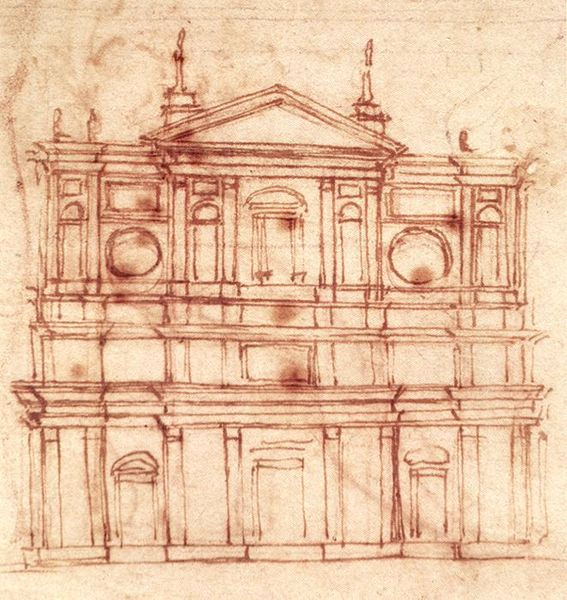 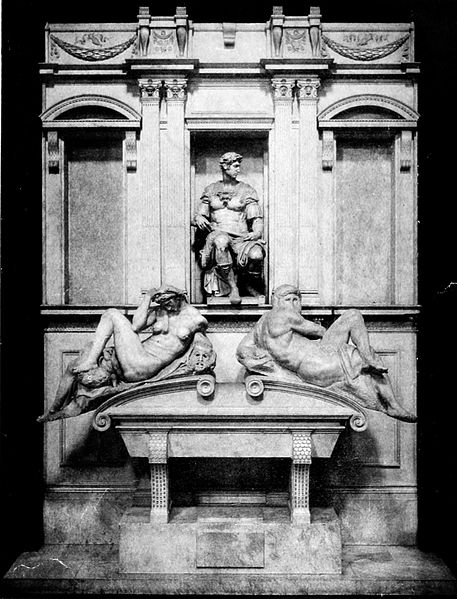 Надгробок Джуліано МедичіНова сакристія церкви Сан Лоренцо (італ. Sagrestia Nuova)до гробниці ввійшли «Джуліано», «Ніч» та «День»
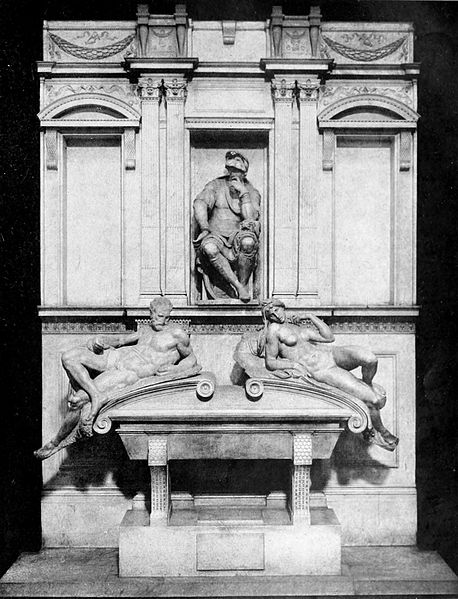 Надгробок Лоренцо II МедичіНова сакристія церкви Сан Лоренцо (італ. Sagrestia Nuova)до гробниці ввійшли «Лоренцо II Медичі», «Ранок» та «Вечір»
Читальний залБібліотека ЛауренціанаЗамовник: Папа Римський Климент VII
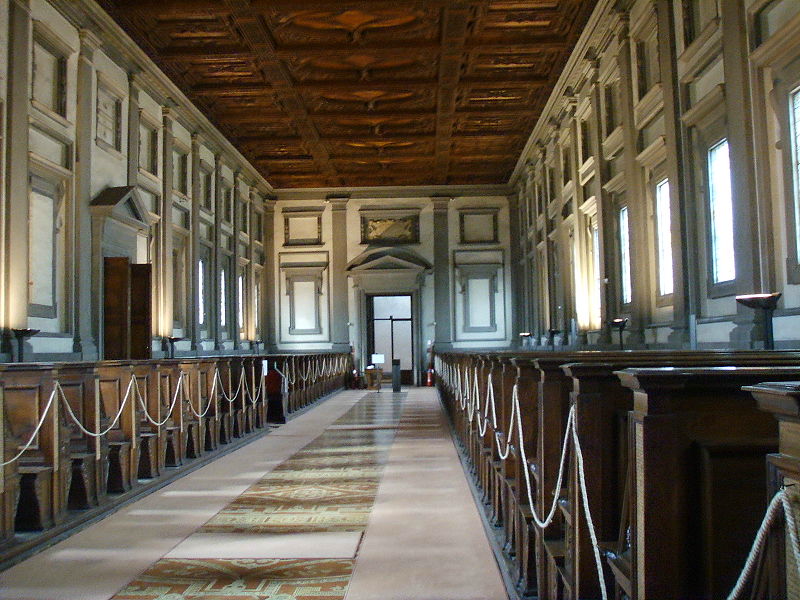 ВестибюльБібліотека Лауренціана (італ. Biblioteca Medicea Laurenziana)
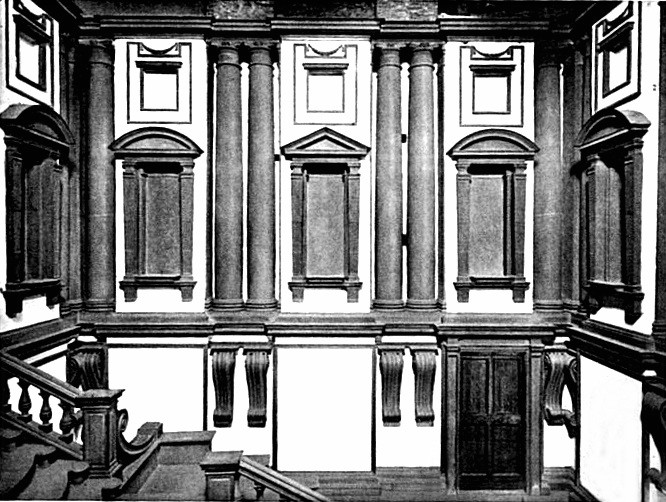 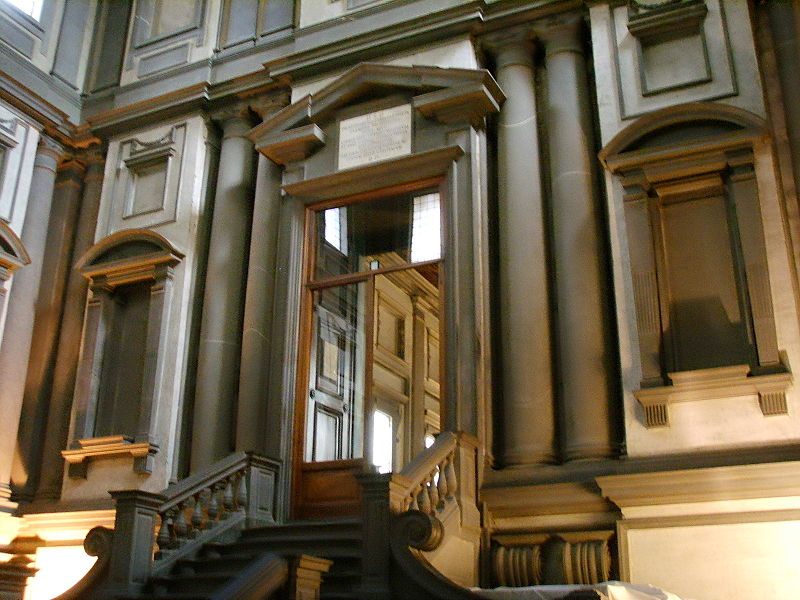 Площа КампідольоЗамовник: Папа Римський Павло IIIМісто: Римбуло завершено після смерті Мікеланджело
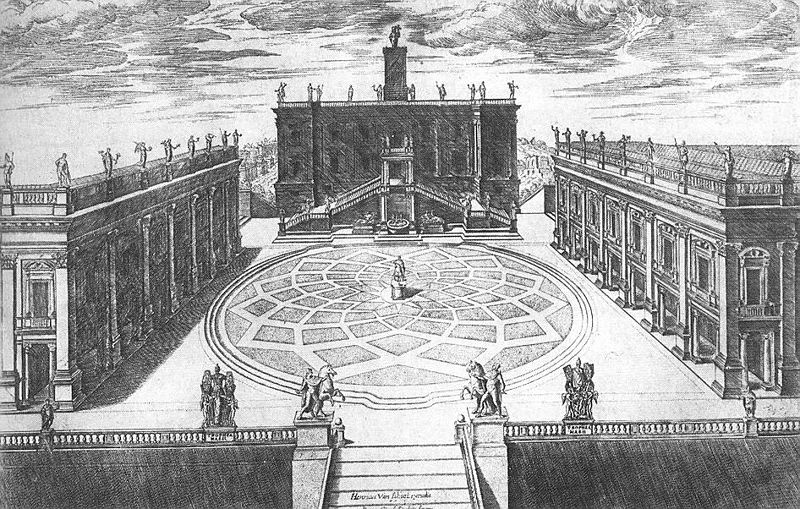 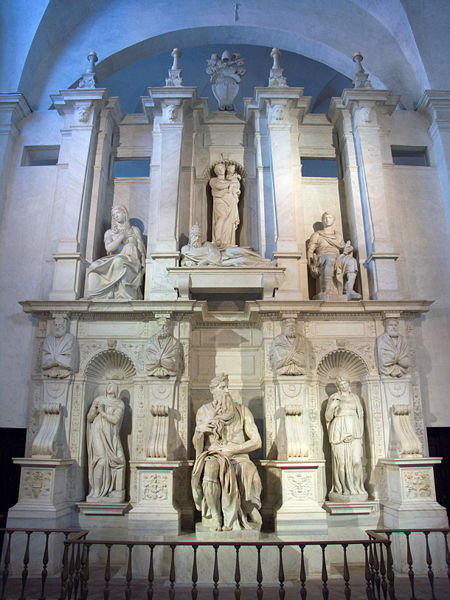 Гробниця папи Юлія ІІ (італ. Tomba di Giulio II)до гробниці ввійшли «Мойсей», «Рахіль» та «Лія» (було розроблено шість проектів)
Санта Марія дельї Анджелі е деї Мартірі (італ. Basilica di Santa Maria degli Angeli)
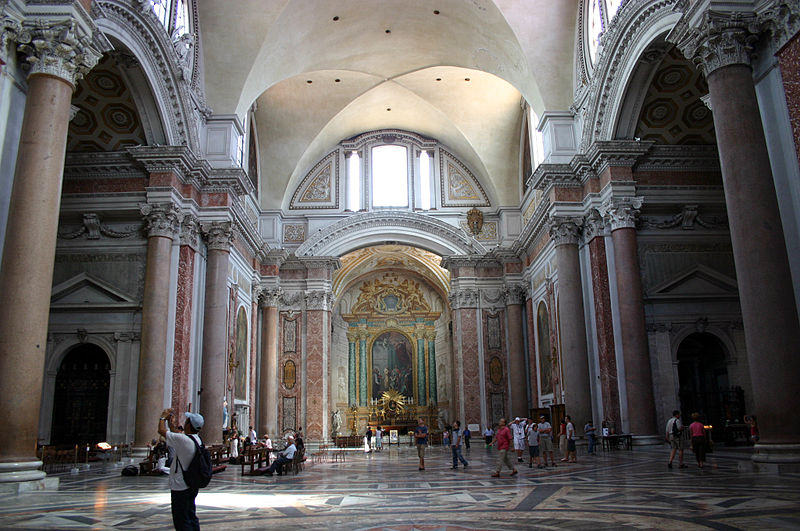 Дякую за увагу!